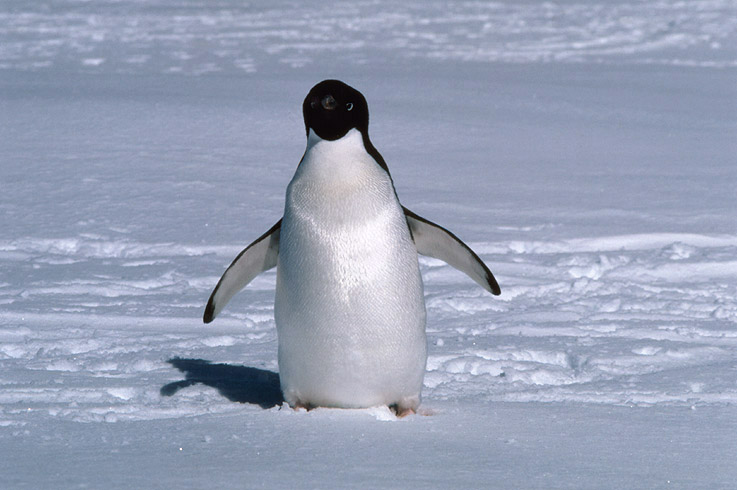 Thermal Design
Heat Transfer
Temperature Measurement
The prevalence of the number 5.7
Why Care about Thermal?
Scientific equipment often needs temperature control
especially in precision measurement
Want to calculate thermal energy requirements
how much energy to change temperature?
how much power to maintain temperature?
Want to calculate thermal time constants
how long will it take to change the temperature?
Want to understand relative importance of radiation, convection, conduction
which dominates?
how much can we limit/exaggerate a particular process?
Lecture 5: Thermal
UCSD Physics 122
2
Chief Thermal Properties
Thermal Conductivity
 measured in W/m/K
heat flow (in W) is
			P = ·T·A/t
note that heat flow increases with increasing T, increasing surface area, and decreasing thickness (very intuitive)
Specific Heat Capacity
cp measured in J/kg/K
energy locked up in heat is:
			E = cp·T·m
energy stored proportional to T, and mass (intuitive)
Emisivity, 
power radiated is P = AT4
Lecture 5: Thermal
UCSD Physics 122
3
Thermal Conductivity of Materials
(copied from materials lecture)
Lecture 5: Thermal
UCSD Physics 122
4
Conduction: Heated Box
A 1 m  1 m  2.5 m ice-fishing hut stands in the 10 C cold with 2.5 cm walls of wood
A = 12 m2
t = 0.025 m
  1 W/m/K
To keep this hut at 20 C would require
			P = ·T·A/t = (1.0)(30)(12)/(0.025) = 14,400 W
Outrageous!
Replace wood with insulation:  = 0.02; t = 0.025
			P = ·T·A/t = (0.02)(30)(12)/(0.025) = 288 W
This, we can do for less than $40 at Target
First example unfair
air won’t carry heat away this fast: more on this later
Lecture 5: Thermal
UCSD Physics 122
5
A Cold Finger
Imagine a plug of aluminum connecting the inside to the outside
how much will it change the story?
cylindrical shape, length t, radius R
 = 205 W/m/K
just based on conduction alone, since difference in thermal conductivity is a factor of 10,000, the cold finger is as important as the whole box if it’s area is as big as 1/10,000 the area of the box.
this corresponds to a radius of 2 mm !!!
So a cold finger can “short-circuit” the deliberate attempts at insulation
provided that heat can couple to it effectively enough: this will often limit the damage
Lecture 5: Thermal
UCSD Physics 122
6
R-value of insulation
In a hardware store, you’ll find insulation tagged with an “R-value”
thermal resistance R-value is t/ 
R-value is usually seen in imperial units: ft2·F·hr/Btu
Conversion factor is 5.67:
R-value of 0.025-thick insulation of  = 0.02 W/m/K is:
		R = 5.67t/  = 5.670.025/0.02 = 7.1
Can insert Home-Depot R=5 insulation into formula:
			P = 5.67A·T/R
so for our hut with R = 5: P  5.67(12)(30)/5 = 408 W
note our earlier insulation example had R = 7.1 instead of 5, in which case P = 288 W (check for yourself!)
Lecture 5: Thermal
UCSD Physics 122
7
Wikipedia on R-values:
Note that these examples use the non-SI definition and are per inch. Vacuum insulated panel has the highest R-value of (approximately 45 in English units) for flat, Aerogel has the next highest R-value 10, followed by isocyanurate and phenolic foam insulations with, 8.3 and 7, respectively. They are followed closely by polyurethane and polystyrene insulation at roughly R–6 and R–5. Loose cellulose, fiberglass both blown and in batts, and rock wool both blown and in batts all possess an R-value of roughly 3. Straw bales perform at about R–1.45. Snow is roughly R–1.

Absolutely still air has an R-value of about 5 but this has little practical use: Spaces of one centimeter or greater will allow air to circulate, convecting heat and greatly reducing the insulating value to roughly R–1
Lecture 5: Thermal
UCSD Physics 122
8
Convective Heat Exchange
Air (or any fluid) can pull away heat by physically transporting it
really conduction into fluid accompanied by motion of fluid
full, rigorous, treatment beyond scope of this class
General behavior:
			power convected = P = h·T·A
A is area, T is temperature difference between surface and bath
h is the convection coefficient, units: W/K/m2
still air has h  2–5 W/K/m2
higher when T is higher: self-driven convective cells
note that h = 5.67 is equivalent to R = 1
gentle breeze may have h  5 –10 W/K/m2
forced air may be several times larger (h  10–50)
Lecture 5: Thermal
UCSD Physics 122
9
Convection Examples
Standing unclothed in a 20 C light breeze
h  5 W/K/m2
T = 17 C
A  1 m2
P  (5)(17)(1) = 85 W
Our hut from before:
h  5 W/K/m2
T = 30 C (if the skin is at the hot temperature)
A  12 m2
P  (5)(30)(12) = 1800 W
Lecture 5: Thermal
UCSD Physics 122
10
Radiative Heat Exchange
The Stephan-Boltzmann law tells us:
P = A(Th4  Tc4)
The Stephan-Boltzmann constant,  = 5.6710-8 W/m2/K4
in thermal equilibrium (Th = Tc), there is radiative balance, and P = 0
the emissivity ranges from 0 (shiny) to 1 (black)
“black” in the thermal infrared band (  10 m) might not be intuitive
your skin is nearly black (  0.8)
plastics/organic stuff is nearly black (  0.8–1.0)
even white paint is black in the thermal infrared
metals are almost the only exception
for small T around T, P  4AT3 T = (4T3)·A·T
which looks like convection, with h = 4T3
for room temperature, h  5.7 W/K/m2, so similar in magnitude to convection
Lecture 5: Thermal
UCSD Physics 122
11
Radiative Examples
Standing unclothed in room with 273 C walls
and assume emissivity is 0.8 for skin
A  1 m2
T = 310 K
P  (0.8)(1)(5.6710-8)(3104) = 419 W (burr)
Now bring walls to 20 C
T = 17 C
P  (0.8)(1)(5.6710-8)(3104  2934) = 84 W
pretty similar to convection example
note that we brought our cold surface to 94.5% the absolute temperature of the warm surface, and only reduced the radiation by a factor of 5 (not a factor of 18): the fourth power makes this highly nonlinear
Lecture 5: Thermal
UCSD Physics 122
12
Combined Problems
Two-layer insulation
must compute temperature at interface
Conduction plus Convection
skin temperature must be solved
Conduction plus Radiation
skin temperature must be solved
The whole enchilada
conduction, convection, radiation
Lecture 5: Thermal
UCSD Physics 122
13
Two-Layer insulation
Let’s take our ice-fishing hut and add insulation instead of replacing the wood with insulation
each still has thickness 0.025 m; and surface area 12 m2
Now have three temperatures: Tin = 20, Tmid, Tout = 10
Flow through first is: P1 = 1·(Tin  Tmid)·A1/t1 
Flow through second is: P2 = 2·(Tmid  Tout)·A2/t2
In thermal equilibrium, must have P1 = P2
else energy is building up or coming from nowhere
We know everything but Tmid, which we easily solve for:
		Tmid(1A1/t1 + 2A2/t2 ) = 1A1Tin/t1 + 2A2Tout/t2 
find Tmid = 9.412 or Tmid = 19.412 depending on which is interior or exterior
heat flow is 282 W (compare to 288 W before: wood hardly matters)
Lecture 5: Thermal
UCSD Physics 122
14
Conduction plus Convection
Let’s take our hut with just wood, but considering convection
The skin won’t necessarily be at Tout
Again, thermal equilibrium demands that power conducted through wall equals power wafted away in air
P = h·(Tskin  Tout)·A = ·(Tin  Tskin)·A/t 
for which we find Tskin = (Tin/t + hTout)/(h + /t) = 16.7 C
so the skin is hot
P = (5)(26.7)(12)  1600 W
So a space heater actually could handle this (no radiation)
lesson: air could not carry heat away fast enough, so skin warms up until it can carry enough heat away—at the same time reducing T across wood
h may tend higher due to self-induced airflow with large T
also, a breeze/wind would help cool it off
Lecture 5: Thermal
UCSD Physics 122
15
Convection plus Radiation
How warm should a room be to stand comfortably with no clothes?
assume you can put out P = 100 W metabolic power
2000 kcal/day = 8,368,000 J in 86400 sec  100 W
P = h·(Tskin  Tout)·A + A(Tskin4  Tout4)  (hA + 4AT3)T 
with emissivity = 0.8, T = 293 K
100 = ((5)(1) + 4.56)T
T = 10.5
so the room is about 310  10.5 = 299.5 K = 26.5 C = 80 F
iterating (using T = 299.5); 4.56  4.87; T  10.1
assumes skin is full internal body temperature
some conduction in skin reduces skin temperature
so could tolerate slightly cooler
Lecture 5: Thermal
UCSD Physics 122
16
The whole enchilada
Let’s take a cubic box with a heat source inside and consider all heat transfers
P = 1 W internal source
inside length = 10 cm
thickness = 2.5 cm
R-value = 5
so 5.67t/ = 5   = 0.028 W/m/K
effective conductive area is 12.5 cm cube  Ac = 0.09375 m2
external (radiative, convective) area is 15 cm cube  Aext = 0.135 m2
assume h = 5 W/K/m2,  = 0.8, Text = 293 K
assume the air inside is thoroughly mixed (perhaps 1 W source is a fan!)
Lecture 5: Thermal
UCSD Physics 122
17
The enchilada calculation
power generated = power conducted = power convected plus power radiated away
P = ·(Tin  Tskin)·Ac/t = (hAext + 4AextT3)·(Tskin  Text)
first get Tskin from convective/radiative piece
Tskin = Text + P/ (hAext + 4AextT3) = 20 + 1.0/(0.675+0.617)
Tskin = 20.8 (barely above ambient)
now the T across the insulation is P·t/(Ac·) = 9.5
so Tin = 30.3
Notice a few things:
radiation and convection nearly equal influence (0.617 vs. 0.675)
shutting off either would result in small (but measurable) change
Lecture 5: Thermal
UCSD Physics 122
18
Timescales
So far we’ve looked at steady-state equilibrium situations
How long will it take to “charge-up” the system?
Timescale given by heat capacity times temperature change divided by power
  cp·m·T/P
For ballpark, can use cp  1000 J/kg/K for just about anything
so the box from before would be 2.34 kg if it had the density of water; let’s say 0.5 kg in truth
average charge is half the total T, so about 5
total energy is (1000)(0.5)(5) = 2500 J
at 1W, this has a 40 minute timescale
Lecture 5: Thermal
UCSD Physics 122
19
Heating a lump by conduction
Heating food from the outside, one relies entirely on thermal conduction/diffusion to carry heat in
Relevant parameters are:
thermal conductivity,  (how fast does heat move) (W/m/K)
heat capacity, cp (how much heat does it hold) (J/kg/K)
mass, m (how much stuff is there) (kg)
size, R—like a radius (how far does heat have to travel) (m)
Just working off units, derive a timescale:
  (cp/)(m/R)  4(cp/)R2
where  is density, in kg/m3:   m/((4/3)R3)  m/4R3
faster if: cp is small,  is large, R is small (these make sense)
for typical food values,   6 minutes  (R/1 cm)2
egg takes ten minutes, turkey takes 5 hours
Lecture 5: Thermal
UCSD Physics 122
20
Lab Experiment
We’ll build boxes with a heat load inside to test the ideas here
In principle, we can:
measure the thermal conductivity of the insulation
see the impact of emissivity changes
see the impact of enhanced convection
look for thermal gradients in the absence of circulation
look at the impact of geometry on thermal state
see how serious heat leaks can be
Nominal box:
10 cm side, 1-inch thick, about 1.5 W (with fan)
Lecture 5: Thermal
UCSD Physics 122
21
Lab Experiment, cont.
We’ll use power resistors rated at 5 W to generate the heat
25  nominal
P = V2/R
At 5 V, nominal value is 1 W
can go up to 11 V with these resistors to get 5 W
a 12  version puts us a bit over 2 W at 5 V
Fans to circulate
small fans operating at 5 V (and about 0.5 W) will keep the air moving
Aluminum foil tape for radiation control
several varieties available
Standard building insulation
Lecture 5: Thermal
UCSD Physics 122
22
Lab Experimental Suite
Lecture 5: Thermal
UCSD Physics 122
23
Random Notes
Rig fan and resistor in parallel, running off 5V
fan can accept range: 4.5–5.5 V
if you want independent control, don’t rig together
Use power supply current reading (plus voltage) to ascertain power (P = IV) being delivered into box
Make sure all RTDs read same thing on block of thermally stabilized chunk of metal
account for any offset in analysis
Don’t let foil extend to outside as a cold finger
Make sure you have no air gaps: tape inside and out of seams
but need to leave top accessible
nice to tape fan to top (avoid heat buildup here)
can hang resistor, RTD from top as well (easy to assemble)
Lecture 5: Thermal
UCSD Physics 122
24
Random Notes, continued
Measure temp. every 15 seconds, initially
tie white leads of RTDs to common DVM all together
label red lead so you know where it goes
After equilibrium is reached, measure skin temperatures
hold in place with spare foam (not finger or thermal conductor!)
We have limited RTDs, so 3−4 per group will be standard
locate inside RTD in fan exhaust, so representative
use external RTD for ambient, skin (double duty)
some experiments will want more RTDs (gradients)
Once equilibrated, go to configuration B
turn on external fan, coat with foil, poke a hole, cold finger
Lecture 5: Thermal
UCSD Physics 122
25
Random Notes, continued
Send your data points to me via e-mail so I can present the amalgam of results to the class
use format:
Δt  T1  T2  T3 etc.
example:
165.0  27.6  31.2  32.2  24.8
include a description of what each column represents
Also include basic setup and changes in e-mail so I know what I’m plotting
Also include in the message temperatures you measure only once, or occasionally (like skin temp.)
I’ll make the data available for all to access for the write-ups
Lecture 5: Thermal
UCSD Physics 122
26
Example Series
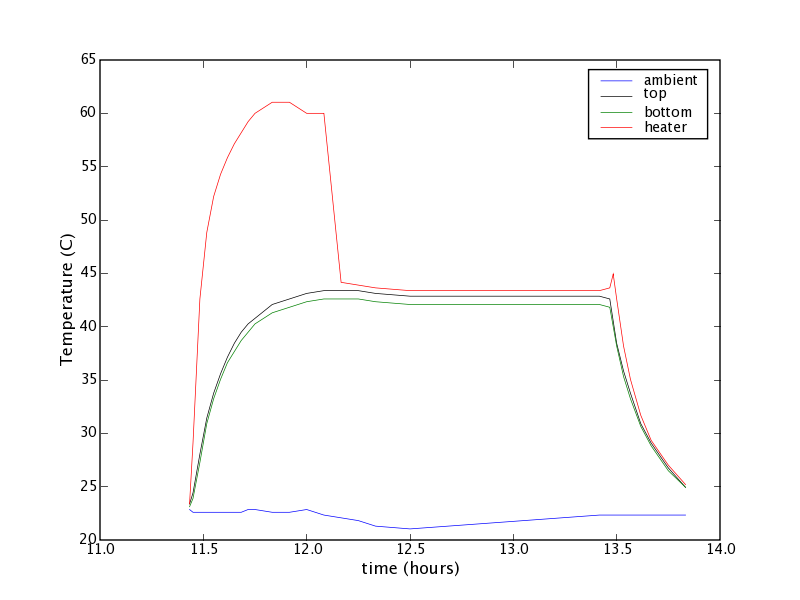 Lecture 5: Thermal
UCSD Physics 122
27
Temperature differences
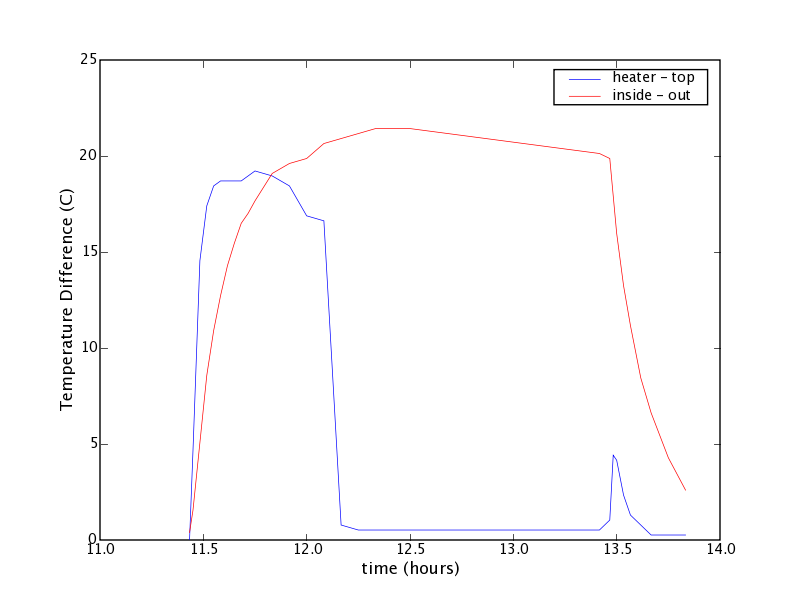 Lecture 5: Thermal
UCSD Physics 122
28
References and Assignment
Useful text:
Introduction to Heat Transfer: Incropera & DeWitt
Reading in text: 
Chapter 8 (7 in 3rd ed.) reading assignment: check web page for details
Lecture 5: Thermal
UCSD Physics 122
29
Thermal Building Design
You can get R-values for common construction materials online
see http://www.coloradoenergy.org/procorner/stuff/r-values.htm
Recall that R = 5.67t/
so power, P = 5.67AT/R
Composite structures (like a wall) get a net R-value
some parts have insulation, some parts just studs
if we have two areas, A1 with R1 and A2 with R2, total power is
			P = 5.67A1T/R1 + 5.67A2T/R2
so we can define net R so that it applies to Atot = A1 + A2
1/Rtot = (A1/Atot)/R1 + (A2/Atot)/R2
in example on web site, studs take up 15%, rest of wall 85%
P = 5.67AtotT/Rtot
Lecture 5: Thermal
UCSD Physics 122
30
Handling External Flow as R-value
On the materials site, they assign R-values to the air “layer” up against the walls
outside skin R = 0.17
inside skin R = 0.68
This accounts for both convection and radiation.  How?
recall that power through the walls has to equal the power convected and radiated
	P = 5.67A(TinTskin)/R = hconvA(TskinTout) + hradA(TskinTout)
	P = 5.67A(TinTskin)/R = heffA(TskinTout) 
where hrad  4T3, and heff = hconv + hrad
We can solve this for Tskin, to find
Tskin = (5.67Tin/R + heffTout)/(5.67/R +heff)
Lecture 5: Thermal
UCSD Physics 122
31
Putting Together
Inserting the expression for Tskin into the conduction piece, we get:
P = 5.67A(TinTskin)/R = 5.67A(Tin(5.67Tin/R+heffTout)/(5.67/R+heff))/R
multiply the solitary Tin by (5.67/R+heff)/(5.67/R+heff)
5.67Tin/R term cancels out
P = 5.67A((heffTin  heffTout)/(5.67/R+heff))/R
P = 5.67A(TinTout)heff/(5.67+heffR)
which now looks like a standard conduction relation between inside and outside temperatures, with an effective R:
Reff = R + 5.67/heff
The effective R is the R-value of the original wall plus a piece from the air that looks like 5.67/heff
the site has interior air layer Reff=0.68, or heff = 8.3, which is appropriate for radiation plus convection
for exterior, they use Reff = 0.17, or heff = 33, representing windy conditions
Lecture 5: Thermal
UCSD Physics 122
32
A model house
Ignoring the floor, let’s compute the heat load to keep a house some T relative to outside
useful to formulate G = P/T in W/K as property of house
Assume approx 4040 ft floorplan (1600 ft2)
8 feet tall, 20% windows on wall
Wall: 100 m2, windows: 20 m2, ceiling: 150 m2, roof 180 m2
Can assess for insulation or not, different window choices, etc.
Gwindow = 125, 57, 29 for single, double, or deluxe window
Gwall = 142, 47 for no insul, insul
Gceil = 428, 78 for no insul, insul
Groof = 428, 90 for no insul, insul
Lecture 5: Thermal
UCSD Physics 122
33
Dealing with the Ceiling
The Gceil and Groof require interpretation, since the T across these interfaces is not the full T between inside and outside
there is a Tattic in between
but we know that the heat flow through the ceiling must equal the heat flow through the roof, in equilibrium
so Gceil(TinTattic) = Groof(TatticTout)
then Tattic = (GceilTin+GroofTout)/(Gceil+Groof)
so that Gceil(TinTattic) = Gup(TinTout)
where Gup = GceilGroof/(Gceil+Groof), in effect acting like a parallel combination
So Gup evaluates to:
Gup = 214, 74, 66, 42 for no/no, ceil/no, no/roof, ceil/roof insulation combinations
Lecture 5: Thermal
UCSD Physics 122
34
All Together Now
The total power required to stabilize the house is then
Ptot = Gtot T, where Gtot = Gwindow + Gwall + Gup
For a completely uninsulated house:
Gtot = 481 W/K
requires 7.2 kW to maintain T = 15C
over 5 months (153 days), this is 26493 kWh, costing $2649 at $0.10/kWh
Completely insulated (walls, ceiling, roof, best windows), get Gtot = 118 W/K
four times better!
save $2000 per cold season (and also save in warm season)
Lecture 5: Thermal
UCSD Physics 122
35